Reported Questions
Jiang, Zhengxin Janet; Lee, Fung King Jackie
The Education University of Hong Kong
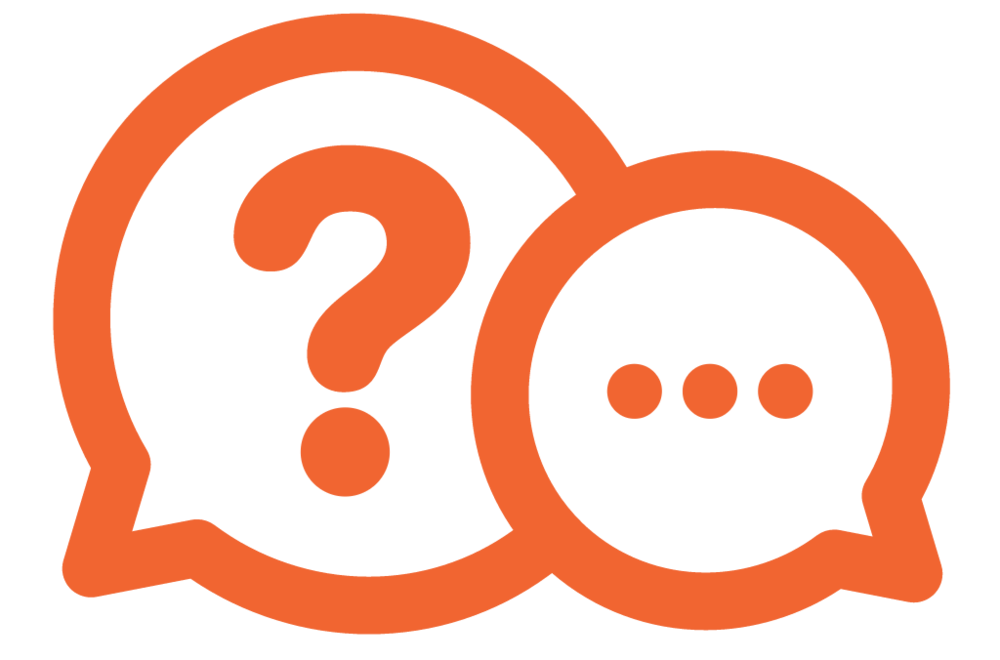 1
Hi I’m Mark. 
My Liberal Studies teacher Miss Li said that we need to do a survey for our course. 
Miss Li told us to examine an issue about secondary school students.
My friends asked me to do research on students’ dating habits.
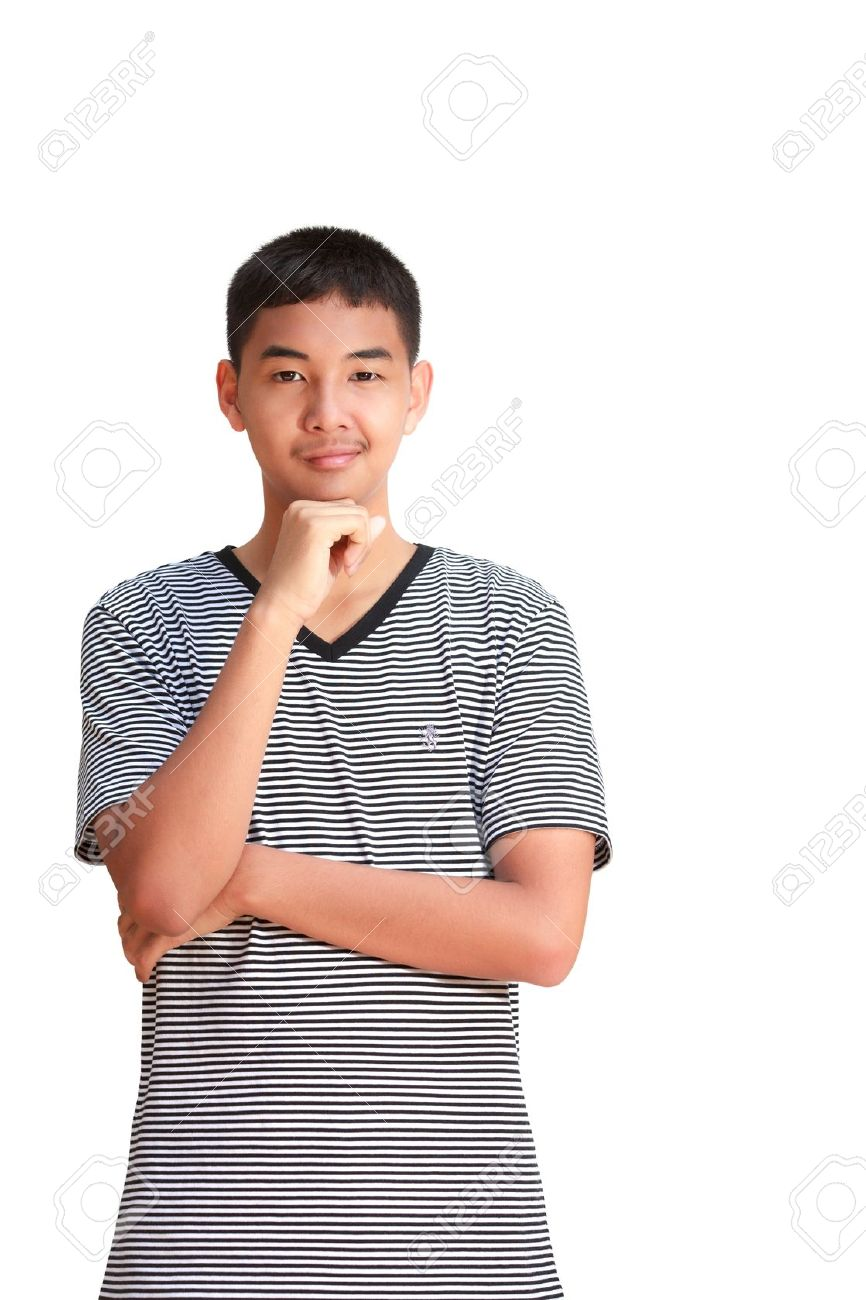 2
My LS teacher Miss Li said that we need to do a survey for our LS course. 
Miss Li told us to examine an issue about secondary school students.
My friends asked me to do research on students’ dating habits.
Reported speech: 
reporting statements
reporting directives
Reported speech: 
reporting questions
3
I decided to investigate secondary school students’ dating habits and interview people.

First I drafted my interview questions.
Then, I conducted interviews and wrote a report on the interview results.
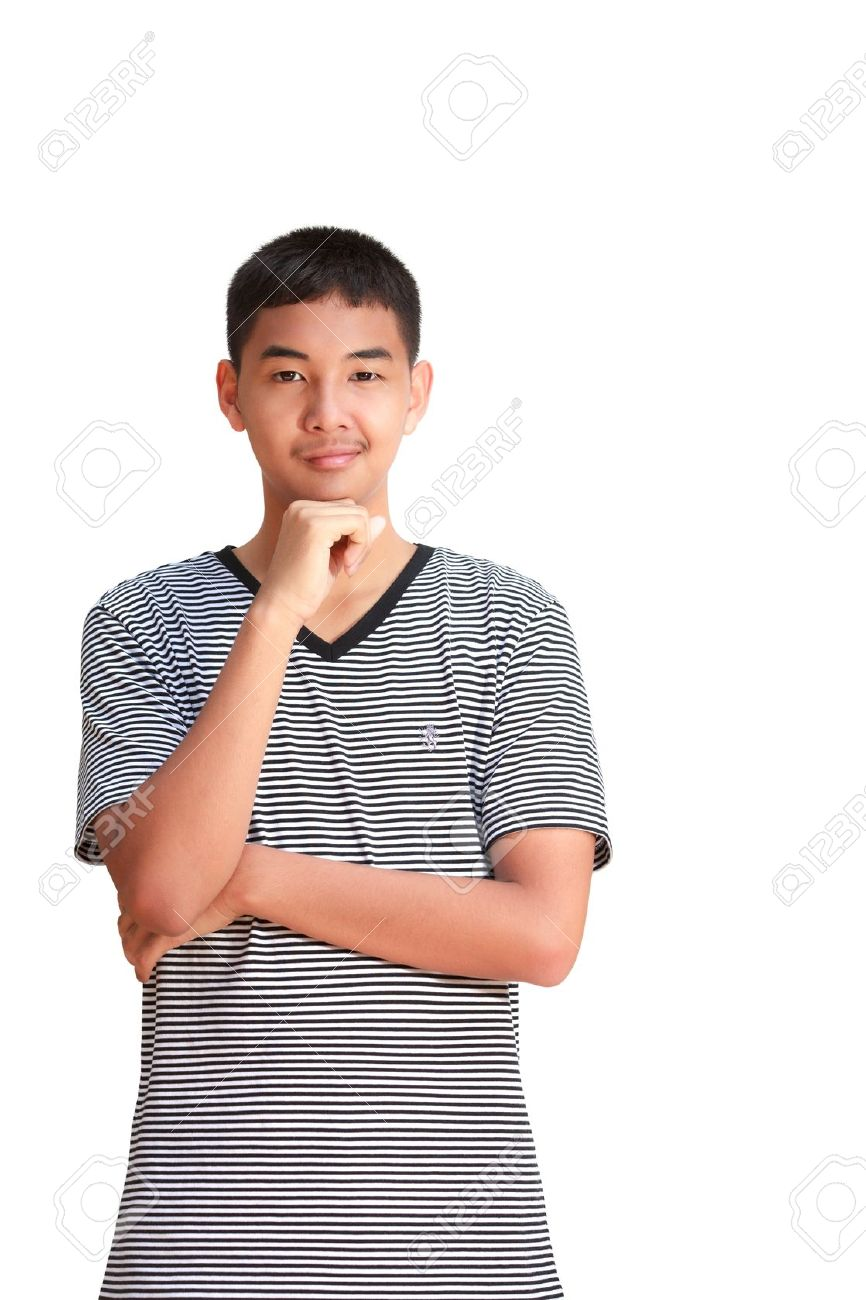 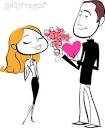 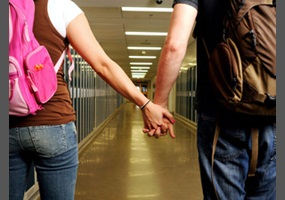 4
Read Mark’s report. Find out what Mark asked in the interview.
When asked if they were in favour of student dating, most of the teachers and students I interviewed gave affirmative replies.
When I asked them how old the students should be when they had the first date, most of the respondents… 
The respondents were asked if they thought dating interfered with schoolwork.
5
Read Mark’s report. Find out what Mark asked in the interview.
I asked the students who had dating experience if they spent a lot of time and money on dates. 
When asked why they spent so much money and time dating, most of them … 
I asked them what activities they did together. 
The participating students and teachers were also asked whether dating would bring any positive changes to students.
6
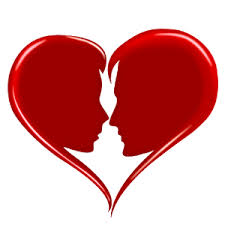 Read Mark’s report. Work out the direct questions in Mark’s questionnaire.
7
Read Mark’s report. 
Work out the direct questions in Mark’s questionnaire.
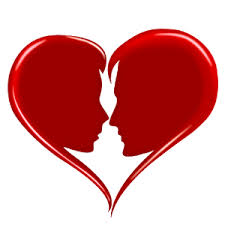 2. When I asked them how old the students should be when they had the first date, …
How old should students be when they have the first date?
3. The respondents were asked if they thought dating interfered with schoolwork.
Do you think dating interferes with schoolwork?
8
4. I asked the students who had dating experience if they spent a lot of time and money on dates?
For the students who have dating experience: Do you spend a lot of time and money on dates?
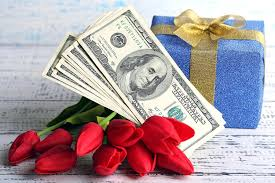 5. When asked why they spent so much money and time dating, …
Why do you spend so much money and time dating?
9
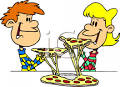 6. I asked them what activities they did together.
What activities do you do together?
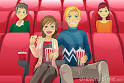 7. The participating students and teachers were also asked whether dating would bring any positive changes to students.
Will dating bring any positive changes to students?
10
3. Work with a partner. Discuss how the questions in the questionnaire are different from those in the report.
Words added/deleted?
Yes/No questions:
The word “if” / “whether” is added.
Wh-questions:
Keep the wh-words.
11
3. Work with a partner. Discuss how the questions in the questionnaire are different from those in the report.
Tense?
Normally, the tense in reported speech is one tense back in time from the tense in direct speech.
e.g. In direct questions, the tense used is present tense.
    In reported questions, it is past tense.
When asked why they spent so much money and time dating, …
Why do you spend so much money and time dating?
Past tense
Present tense
12
3. Work with a partner. Discuss how the questions in the questionnaire are different from those in the report.
Word order?
In a direct question, the auxiliary verb comes before the subject. In a reported question, the subject comes before the verb, and the dummy “do” is deleted.
When asked why they spent so much money and time dating, …
Why do you spend so much money and time dating?
Subject + Verb
Auxiliary verb + Subject
13
Part B
Mark asked another 6 questions during his interview. Follow the steps below to write a short report to present the findings.
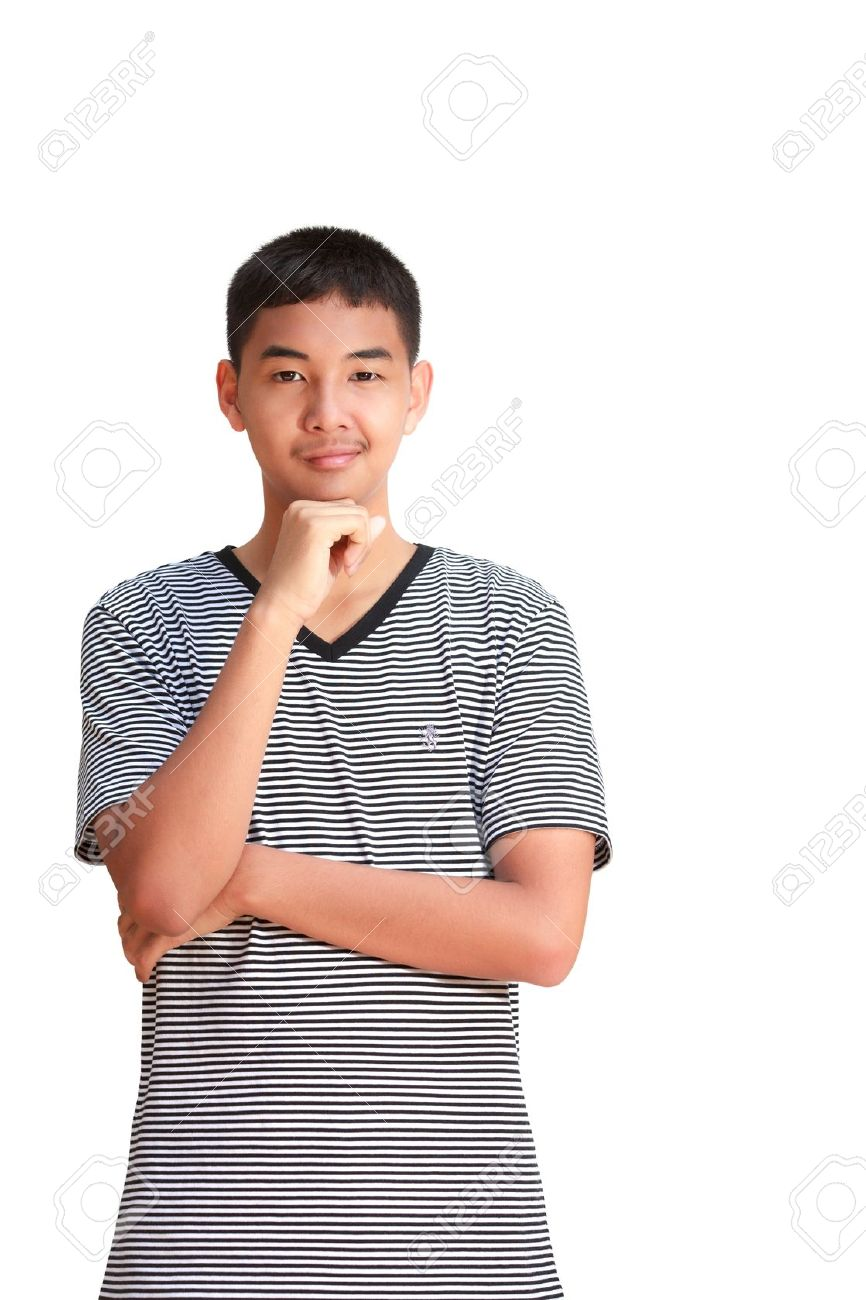 14
Direct questions → Reported questions
8. Where do you usually go on your dates?
When asked where they usually went on dates,
________________________________________________students reported that usually they would go to cinemas, restaurants and malls for entertainment.
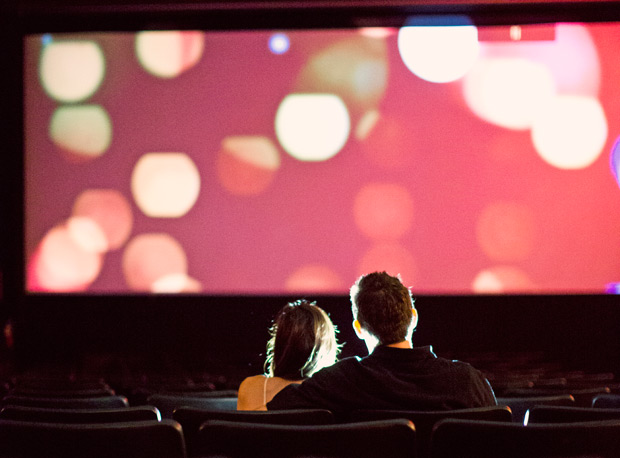 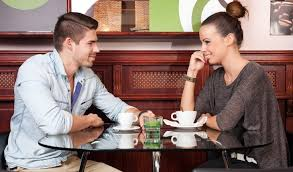 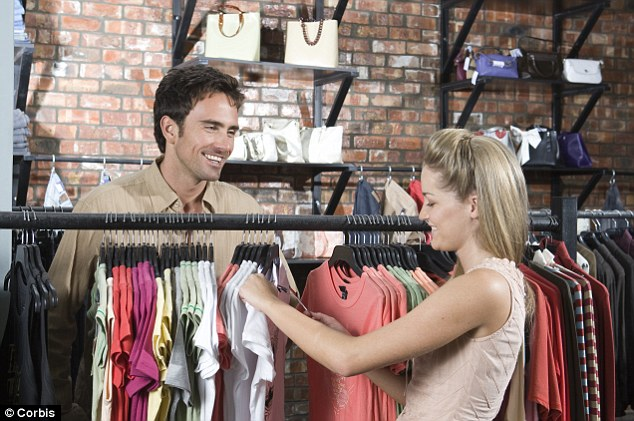 15
Direct questions → Reported questions
9. How much money are you willing to spend on dating?
When I asked students how much money they were willing to spend on dating, they gave mixed responses: while some students said that they would spend as much as they could afford, some others mentioned that they did not want to spend too much.
16
Direct questions → Reported questions
10. Do your parents know about your dating?
I asked if their parents knew about their dating. Most of the students chose not to tell their parents about their love affairs.
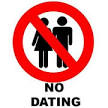 17
5. Write a short text reporting the results of Questions 11-13.
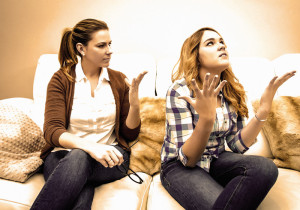 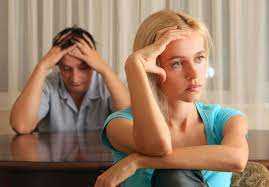 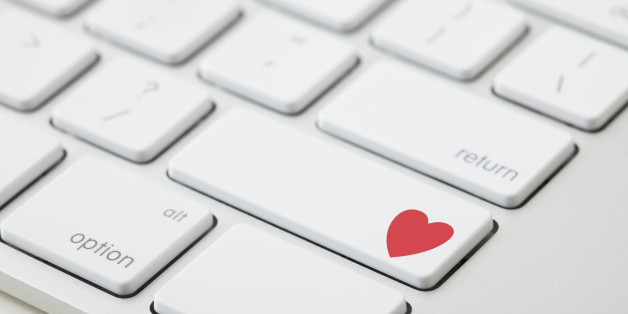 18
Part C
In pairs, think of an issue you would like to investigate. Conduct interviews and write a report on the interview results.
-Topic
- Interview questions
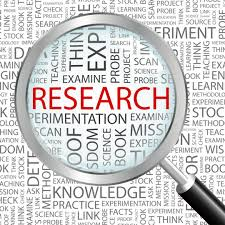 19